SNC2D
To discuss and appreciate the intricacies of the musculoskeletal system!
The Musculoskeletal System
It will really move you!
What do you think a human skeleton looks like?
Using the template provided, draw / sketch the major bones of the human skeleton.
Function
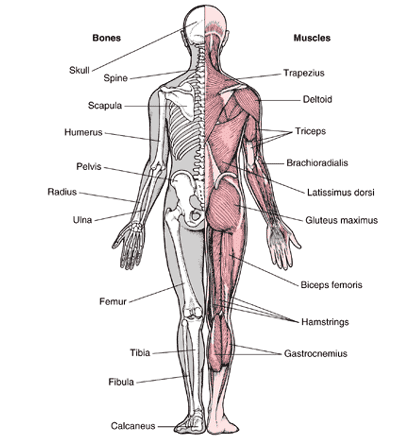 Structure and support
Movement
Protection of internal organs
Storage
Production of blood cells
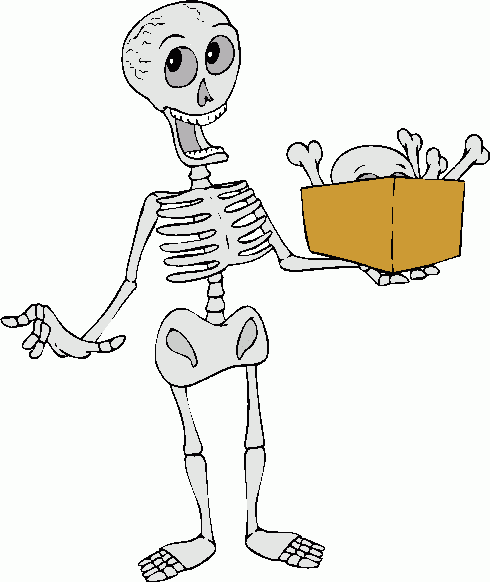 The Skeleton
3 types of connective tissue: bone, ligament, cartilage
Bones are hard and dense, and provide the strength to support the body
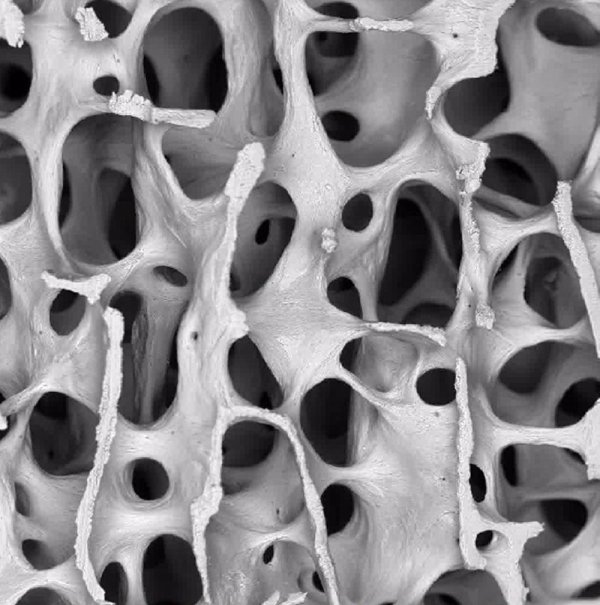 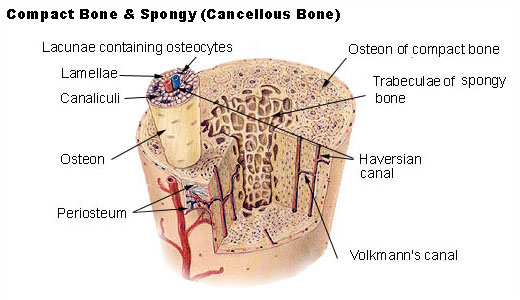 The Skeleton
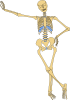 Ligaments hold bones together and are made of protein
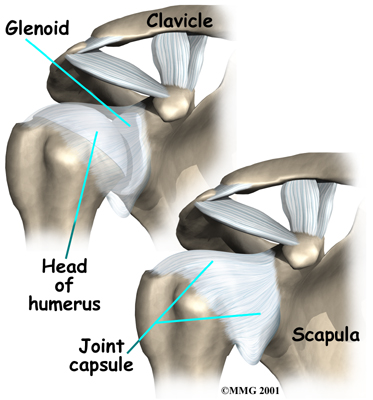 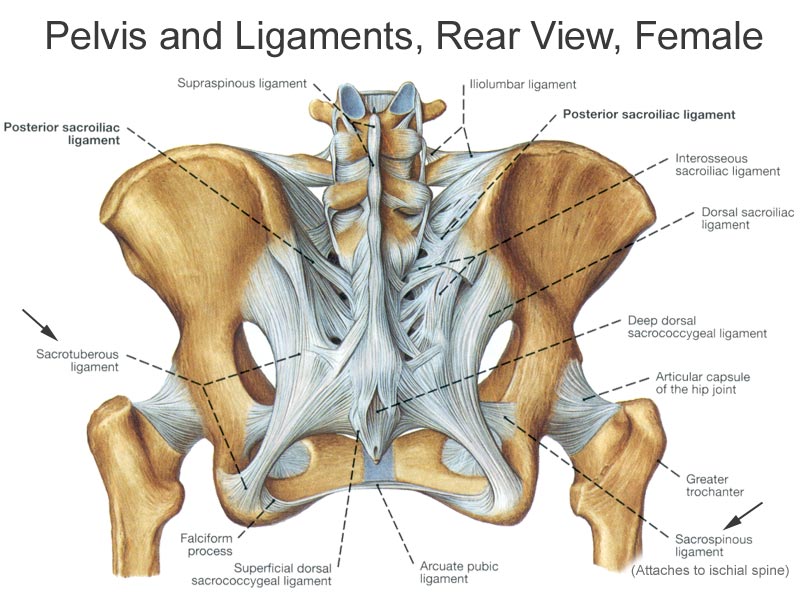 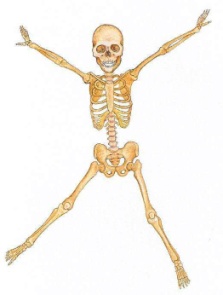 The Skeleton
Cartilage provides frictionless padding between bones and is strong and flexible
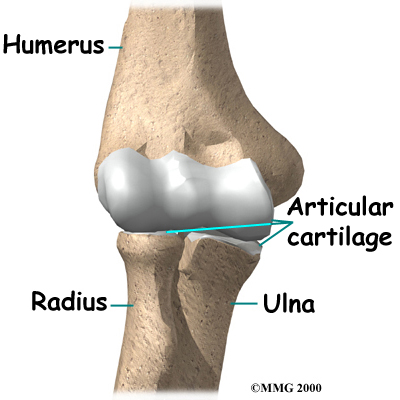 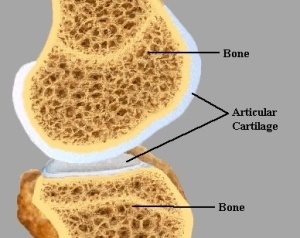 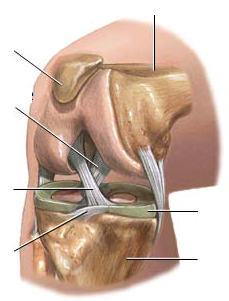 Femur (Thigh bone)
Patella (Kneecap)
Posterior Cruciate Ligament (PCL)
Anterior Cruciate Ligament (ACL)
Cartilage
Meniscus Ligament
Tibia (Shin bone)
The Muscles
3 types: skeletal, smooth, and cardiac
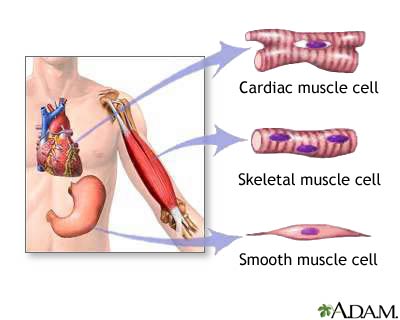 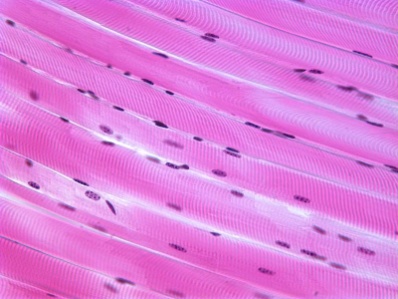 Skeletal
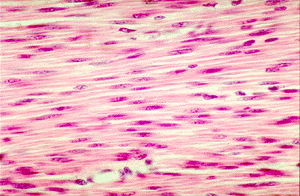 Smooth
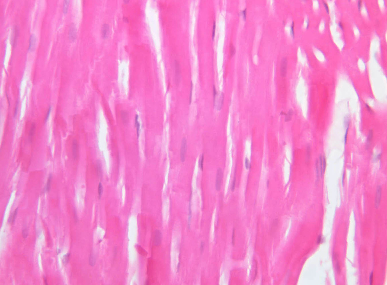 Cardiac
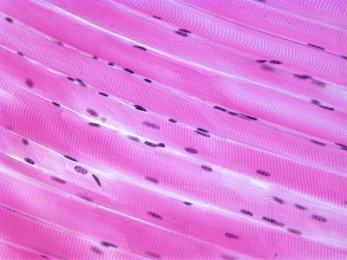 Skeletal Muscle
For voluntary movement
Contain many mitochondria
Also called striated
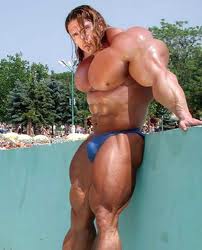 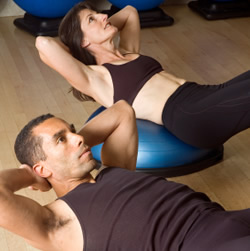 Unnatural
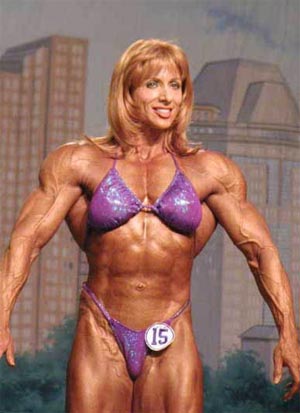 Natural
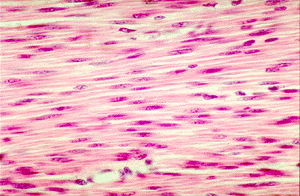 Smooth Muscle
Found in internal organs
involuntary
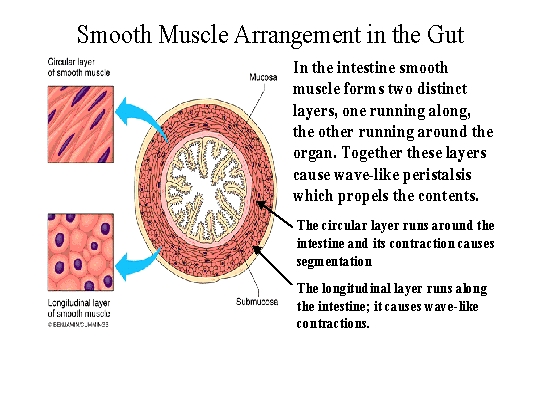 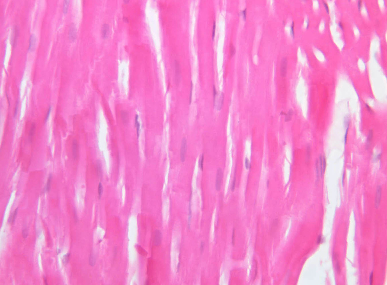 Cardiac Muscle
Found only in the heart
Also involuntary
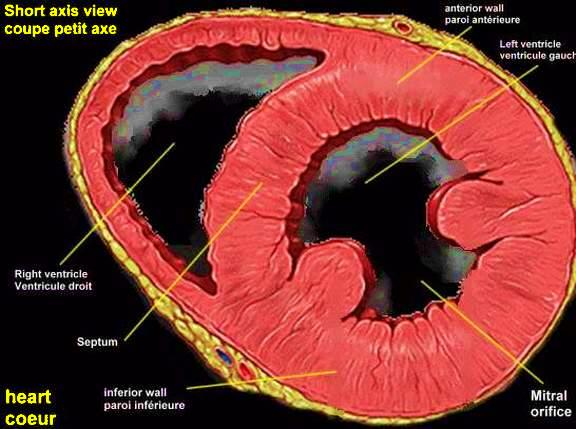 The Muscles
Found in bundles
Attached to bone by tendons
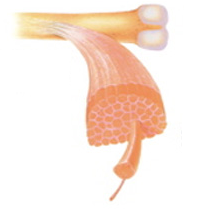 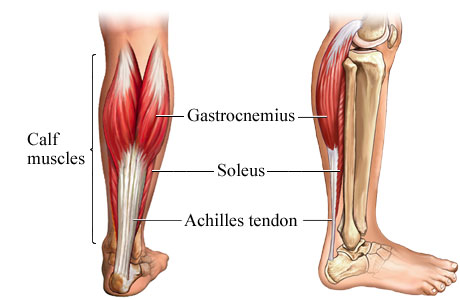 The Skeleton and The Muscles
Skeletal muscles work in opposing pairs or groups
A contraction is a shortening of one (set of) muscle and the lengthening of the opposing (set of) muscle
Muscles are able to pull, but not push
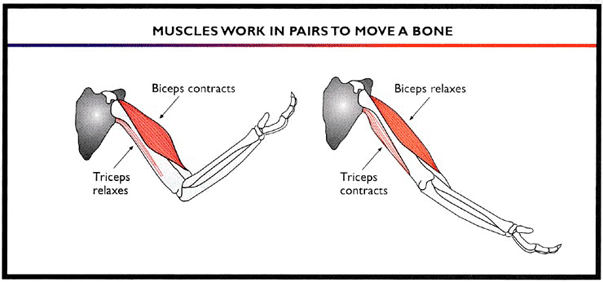 Problems associated with the Musculoskeletal System
Osteoporosis (loss of bone density)
Fractures, sprains, tears, muscle wasting
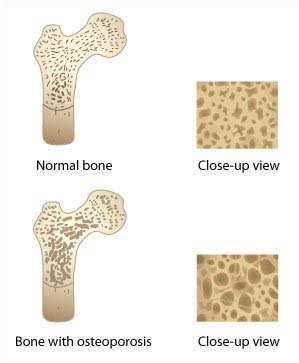 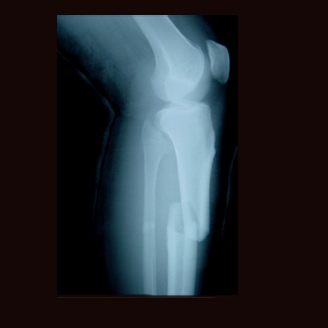 Problems associated with the Musculoskeletal System
Arthritis
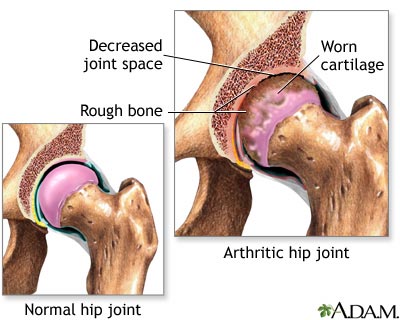 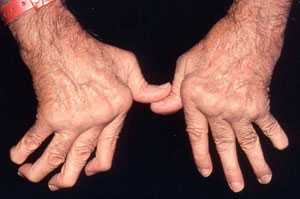 Muscle Fatigue Activities
5 Stations
1. Get a grip (popsicle stick / paperclip
2. Clothespin calesthenics
3. To beat or Not to beat (tennis ball)
4. Too tired to sit (wall sit)
5. Weight lifting (textbook)
To do:
Page 101 # 1 – 6
Unit Test
Chapter 2 & 3
Next week!
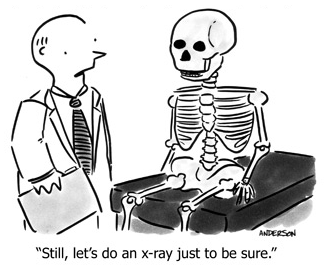